목차
1
Insert object
2
파워포인트 애니메이션 설정
www.pjthe3.com
3
화면 전환 효과
4
5
슬라이드 마스터 설정/ 
머리글 바닥글 설정/페이지 설정
인쇄 미리보기/ 파워포인트 옵션
pjenterprise@paran.com
1
Insert object
1
www.pjthe3.com
Insert object
1. Insert삽입 -> Text -> Object
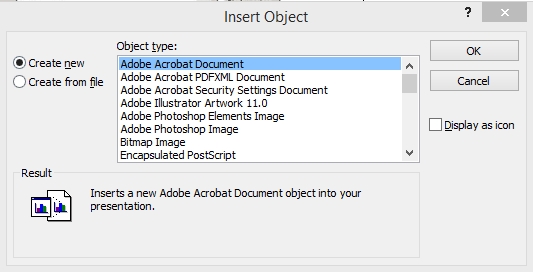 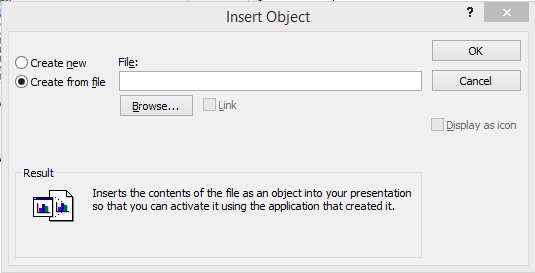 파일 만들기
찾아보기
링크
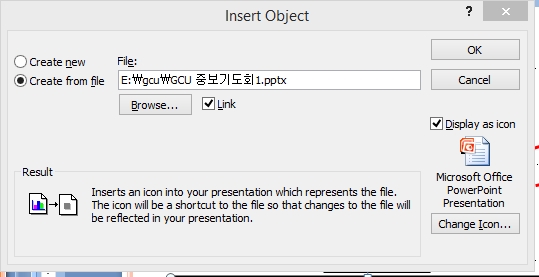 아이콘으로 디스플레이
캡션달기
2. Create from file -> Browse 찾아보기-> 화일 선택 ->Link-> Display as icon ->
   change icon
2
www.pjthe3.com
Insert object
3. Change icon 작성: Icon에서 맞는 화일 선택 -> 
                                                     Caption 이름 작성 ->OK 클릭
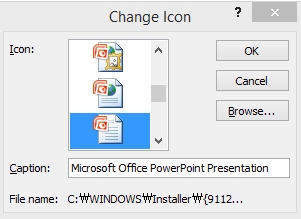 3
www.pjthe3.com
2
파워포인트 애니메이션 설정
4
www.pjthe3.com
파워포인트 애니메이션 설정
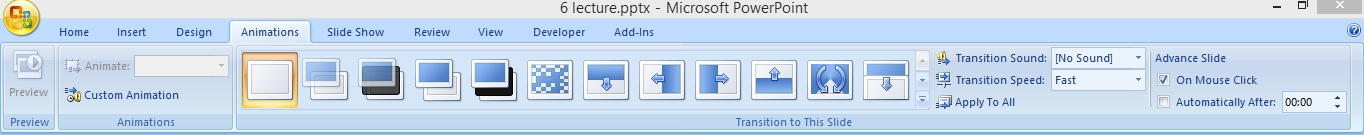 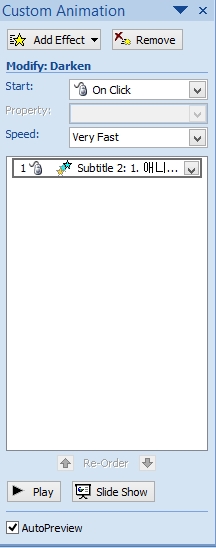 1. 애니메이션  ANIMATIONS >Custom Animation
효과 추가
애니메이션 효과 추가 : 
    선택된  객체에  또 다른 애니메이션 효과 지정 가능   
 Autopriview    :  설정된 애니메이션 미리확인 
 시작 :  
 클릭할 때           :  클릭할 때 애니메이션 재생
 이전 효과와 함께 :  이전 효과와 같이 재생
 이전 효과 다음에 :  이전 애니메이션 재생 후 재생
 속도            :  애니메이션 속도 지정 
 순서  조정    :  설정된 애니메이션  순서 변경
시작
속도
www.pjthe3.com
순서조정
5
www.pjthe3.com
3
화면 전환 효과
6
www.pjthe3.com
화면 전환 효과
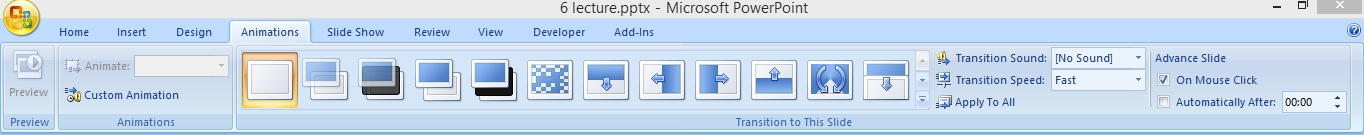 전환 사운드
마우스 클릭할때
전환속도
미리보기
모두 적용
다음 시간 후 자동실행
전환
슬라이드 화면전환
1. 전환Transition ->슬라이드 화면전환
미리보기:설정한 화면 전환 효과를 재생
소리: 화면 전환 시 소리 설정
전환속도: 화면 전환  속도 지정 
모두 적용: 모든 슬라이드에  동일한 화면 전환 효과 설정
마우스 클릭할때:  마우스 클릭해야 넘어감
다음 시간 후 자동 전환: 설정된 시간 지나면 자동으로 화면 전환
7
www.pjthe3.com
4
슬라이드 마스터 설정/ 머리글 바닥글 페이지 설정
8
www.pjthe3.com
슬라이드 마스터 설정/ 머리글 바닥글 페이지 설정
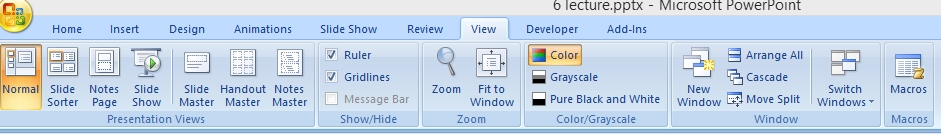 보기
슬라이드 마스터
1. 보기View-> Master Views 마스터 보기 -> Slide Master 

슬라이드 마스터슬라이드 마스터 란: 모든 슬라이드  서식을  일괄적으로  디자인하는  기능
9
www.pjthe3.com
슬라이드 마스터 설정/ 머리글 바닥글
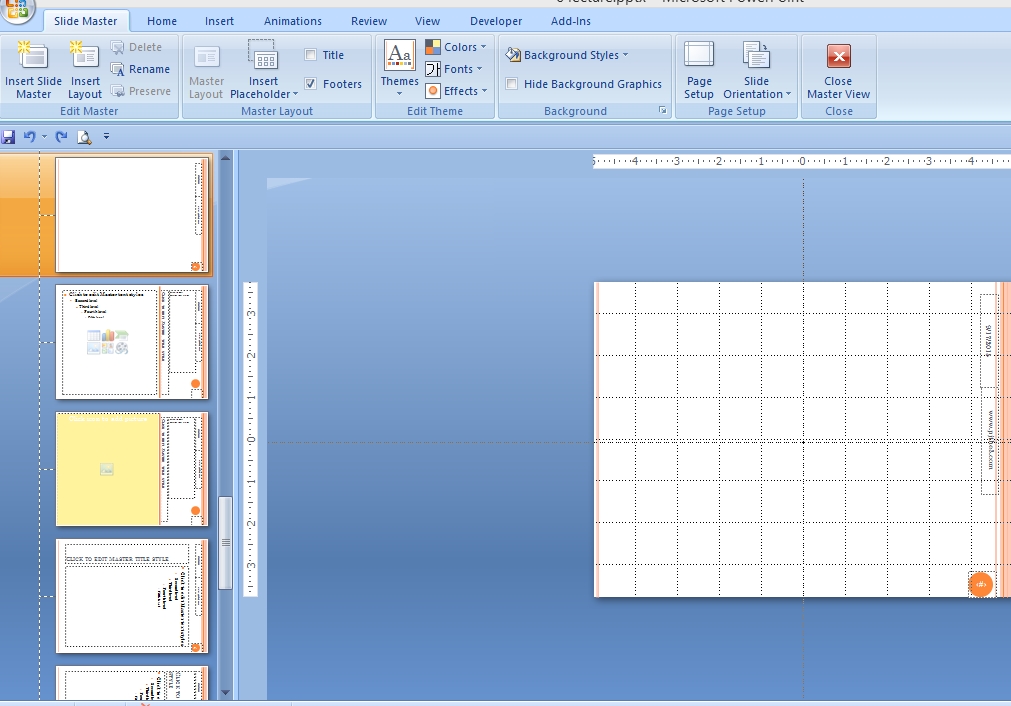 슬라이드 마스터
마스터에 테마 서식 적용하기:  
    슬라이드 마스터Slide Master->                                             테마 편집 Edit Theme  -> 테마, 색 편집 ->
    마스터 보기 닫기 Close Master View
www.pjthe3.com
슬라이드 마스터 설정/ 머리글 바닥글
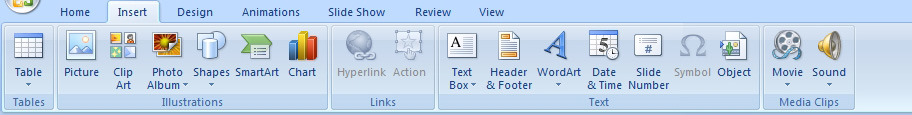 1. INSERT->머리글 바닥글 Header and footer
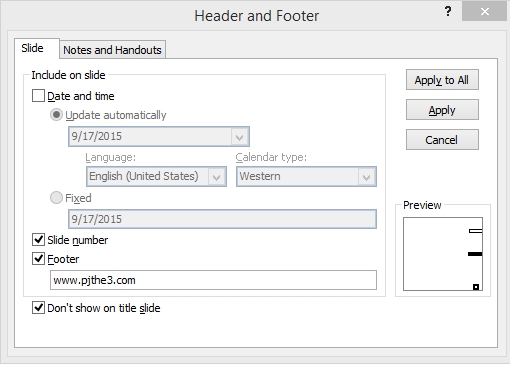 날짜 및 시간
모두 적용
적용:현재 슬라이드에만 적용
슬라이드 번호
바닥글
제목 슬라이드에는 표시안함 
->
체크하면 제목 슬라이드 제외하고  내용표시
11
www.pjthe3.com
페이지 설정
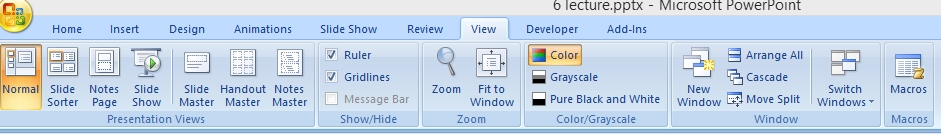 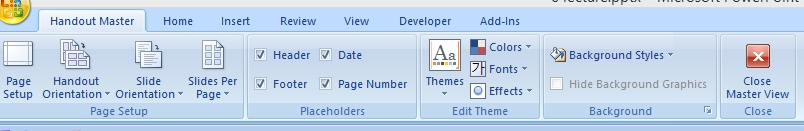 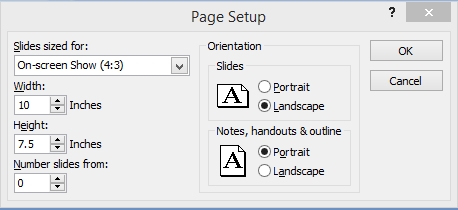 2007 version 페이지 설정:  
Design 디자인->Page Setup페이지 설정
슬라이드 크기와  방향, 시작번호를 변경할  수 있다.
제목 슬라이드  안뜨게 하려면:
        페이지 설정에서  슬라이드  시작 번호  0 으로 고치기

 View>Handout Master> Page Setup페이지 설정
12
www.pjthe3.com
5
인쇄 미리보기 / 파워포인트 옵션
13
www.pjthe3.com
인쇄 미리보기 / 파워포인트 옵션
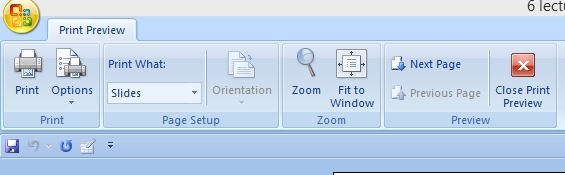 1. 2007 인쇄 미리보기 print preview :  
     Office 단추> print(인쇄)> print preview(인쇄 미리보기)

Option(옵션): 머리글/바닥글(header/footer),              컬러/회색조(Color/Grayscale),
                   용지맞게 크기조정(Scale to fit paper)    슬라이드 테두리(Frames slides)
                   숨겨진 슬라이드 인쇄( Print Hidden slides)  
                   메모 및 잉크 표시 인쇄(print comments and ink Markup)
                   인쇄 순서 옵션(Printing Order)
인쇄대상(Print What) : 슬라이드(slides)  유인물(Handouts) 슬라이드 노트(Notes pages)
                                개요보기(outline view,글자만 보여줌) 중 선택
용지방향(Orientation)  : 가로, 세로
확대/축소(Zoom)         : 미리보기 화면을 확대 축소해서 표시
창에 맞춤(fit to window):  인쇄미리보기 창 크기에 맞게 용지 전체 표시
다음 페이지/ 이전 페이지(Next page/Previous page): 슬라이드 페이지 이동
인쇄 미리 닫기(Close print preview): 인쇄 미리보기 종료 편집화면으로
14
유인물 인쇄 미리보기
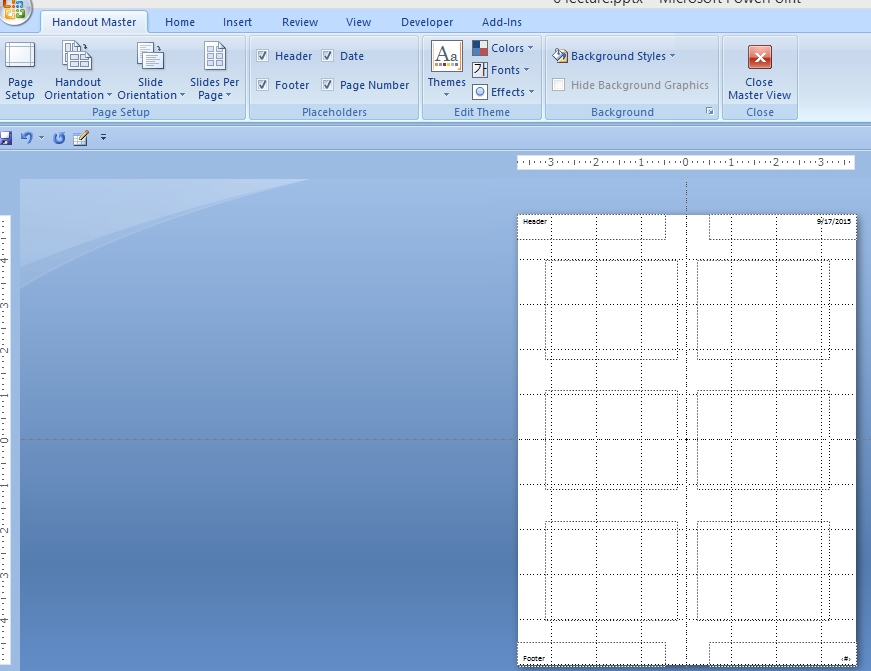 1. 2007 유인물 인쇄 설정:  
    -보기View> 유인물 마스터Handout master
   - 삽입(Insert)>텍스트(Text)>머리글/바닥글
      (Header/Footer)>슬라이드 노트 및 유인물
      (Notes and Handouts)
15
www.pjthe3.com
인쇄
2007 인쇄 print
인쇄범위 print range:
  All(전부) 
  Current slide(현재 슬라이드)
  비연속 :  1,3(콤마)
  연속    :  1-3(-하이픈)

2.인쇄 대상 Print What
   슬라이드(Slide)
   유인물(Handouts)
   노트 페이지(Note page)
   개요(Outline view)

3. 인쇄매수:
4.칼라/회색조: color/Grayscale
              Pure Black and white
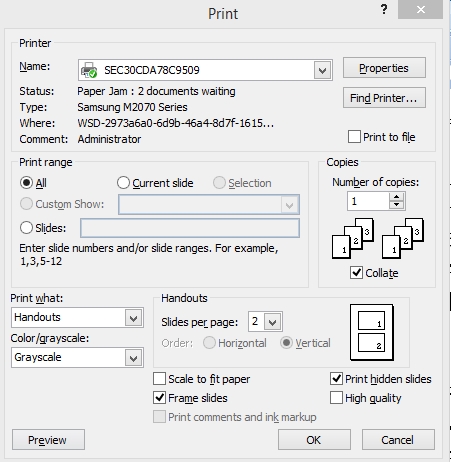 16
www.pjthe3.com
파워포인트 옵션
2007 파워포인트 옵션:  오피스 단추> 파워포인트 옵션
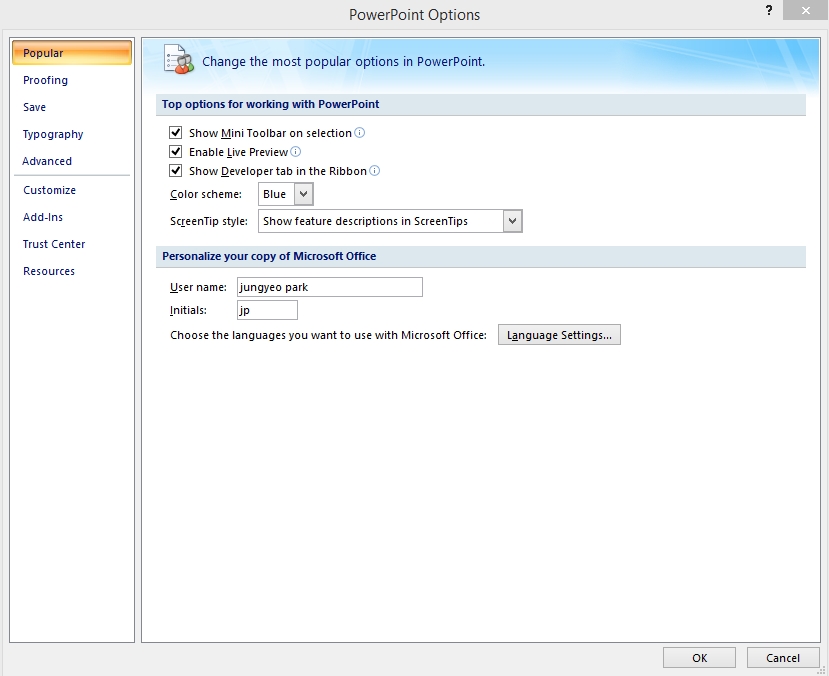 기본설정
선택영역 미니도구 표시
실시간 미리 보기
저장
리본 메뉴에 개발 도구 표시
타이포그라피
색 구성표
스트린 팁 설명 보이게 하고 싶을때
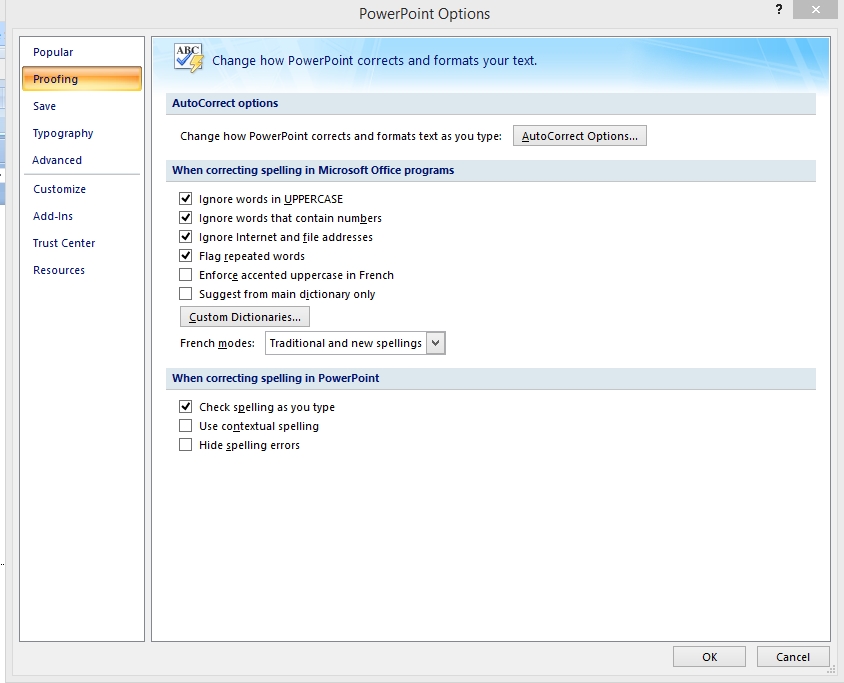 언어교정
17
www.pjthe3.com
파워포인트 옵션
2007 파워포인트 옵션:  오피스 단추> 파워포인트 옵션
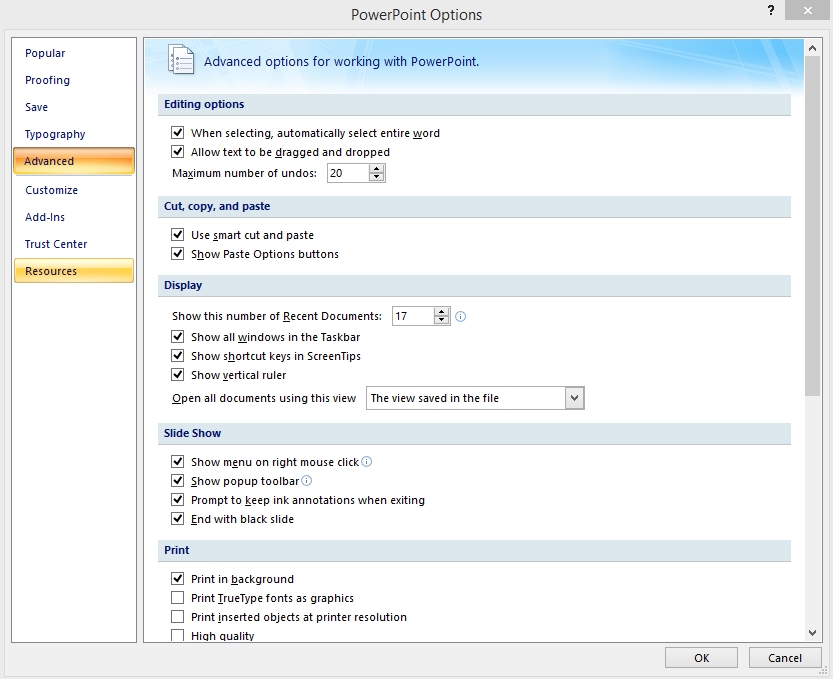 고급
사용자지정
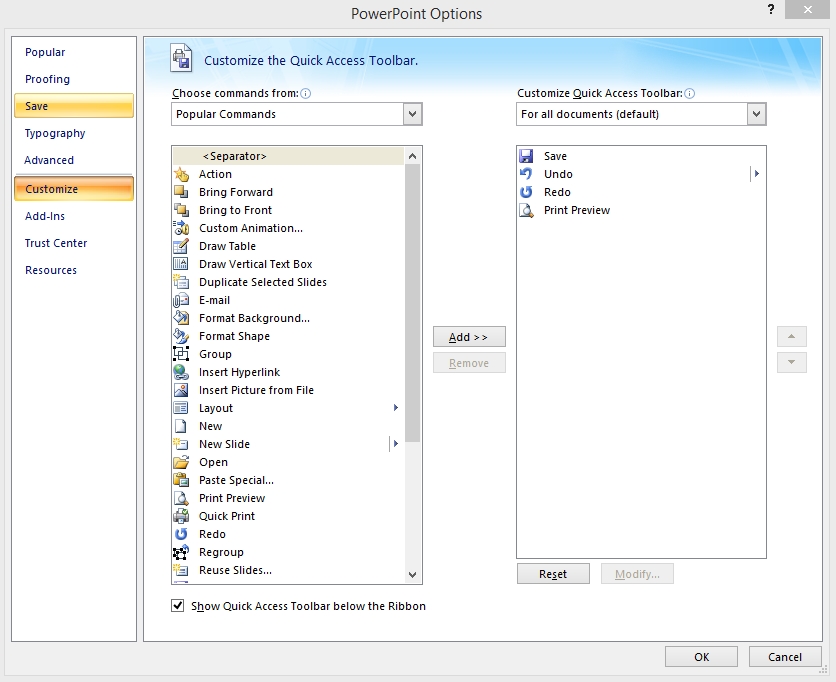 빠른 실행 도구 모음 사용자 지정 하고 싶을때
18
www.pjthe3.com